مُنَاظَرَةٌ بَيْنَ عُلُومِ اللُّغَة
Dr. Ehab Atta
1
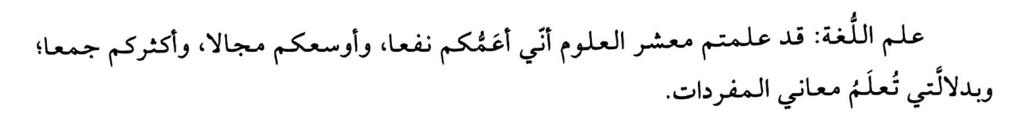 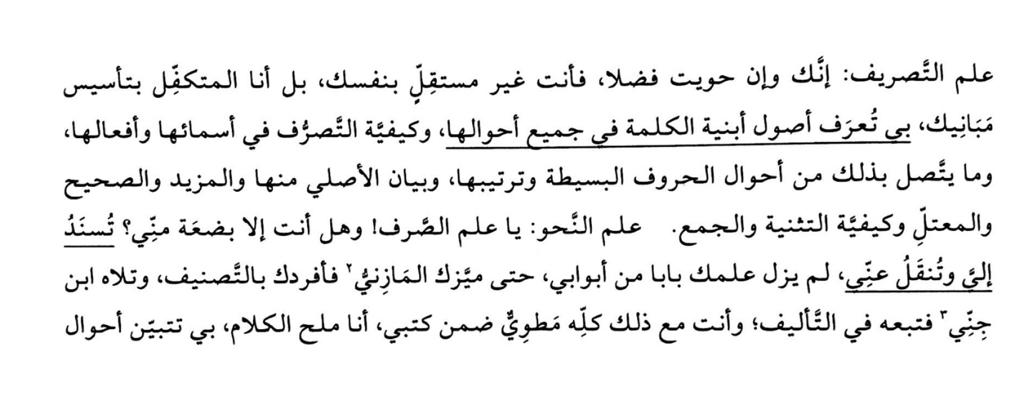 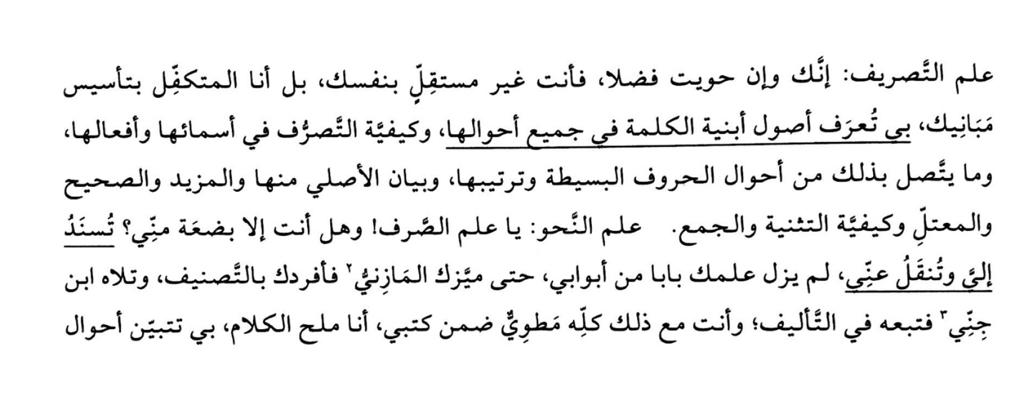 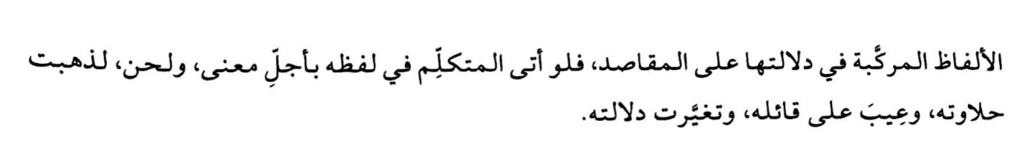 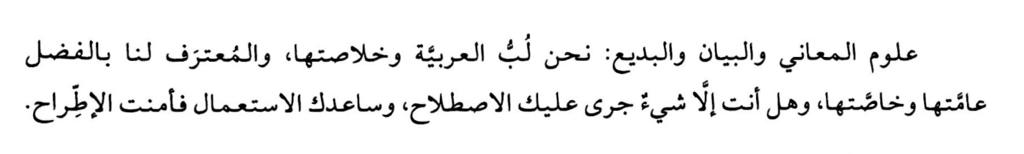 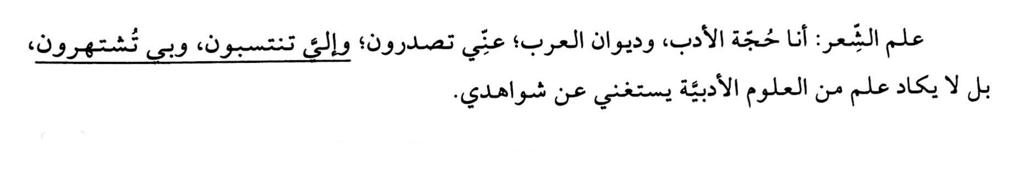 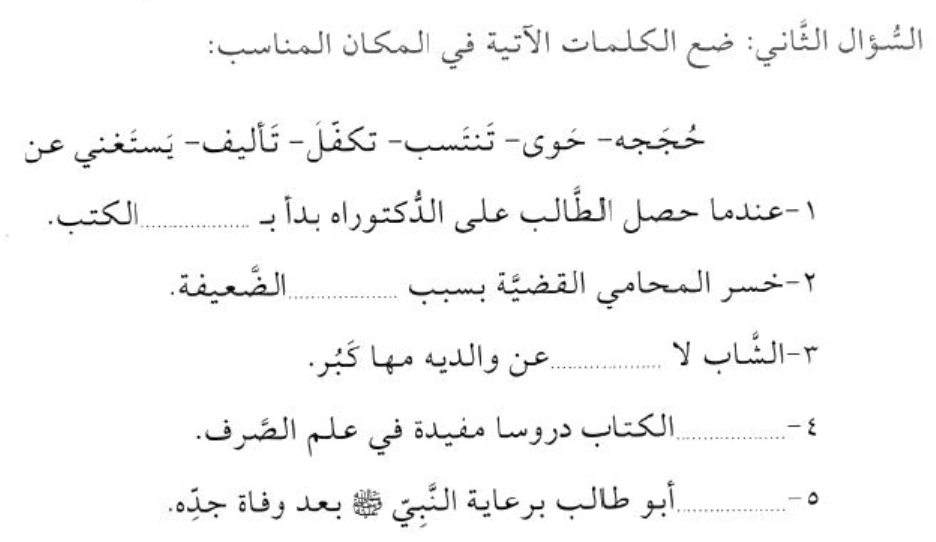 7
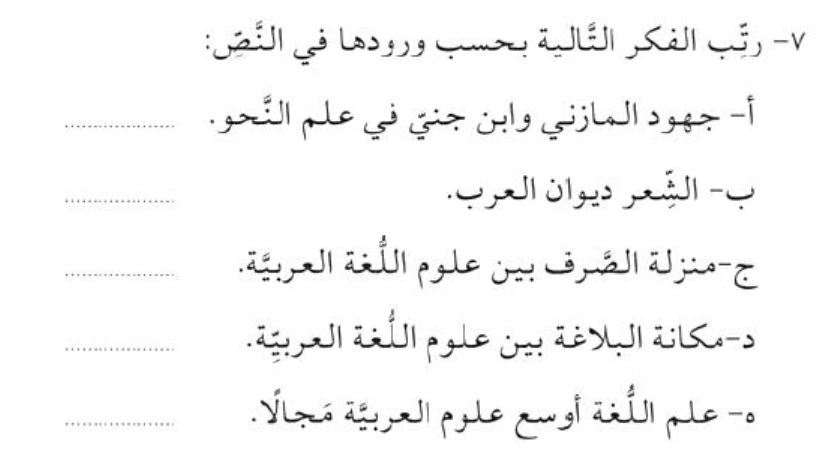 8
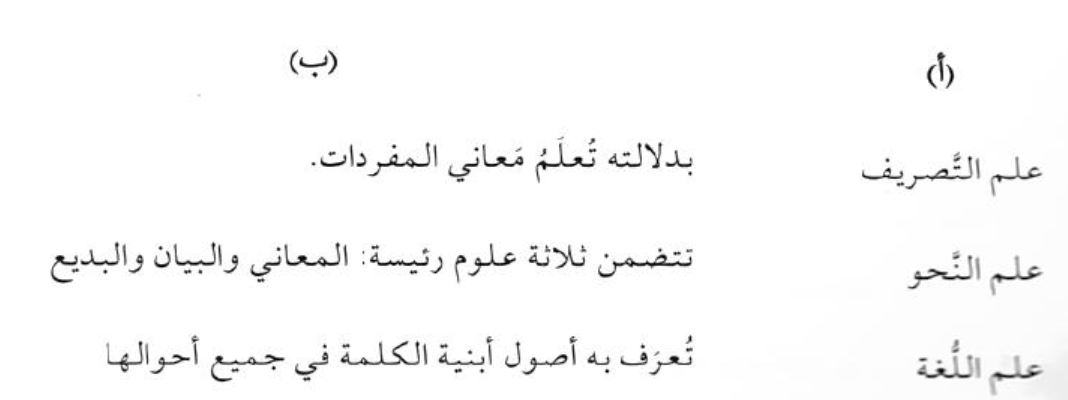 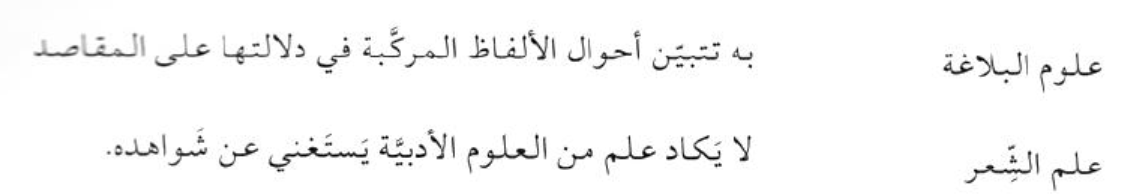 9
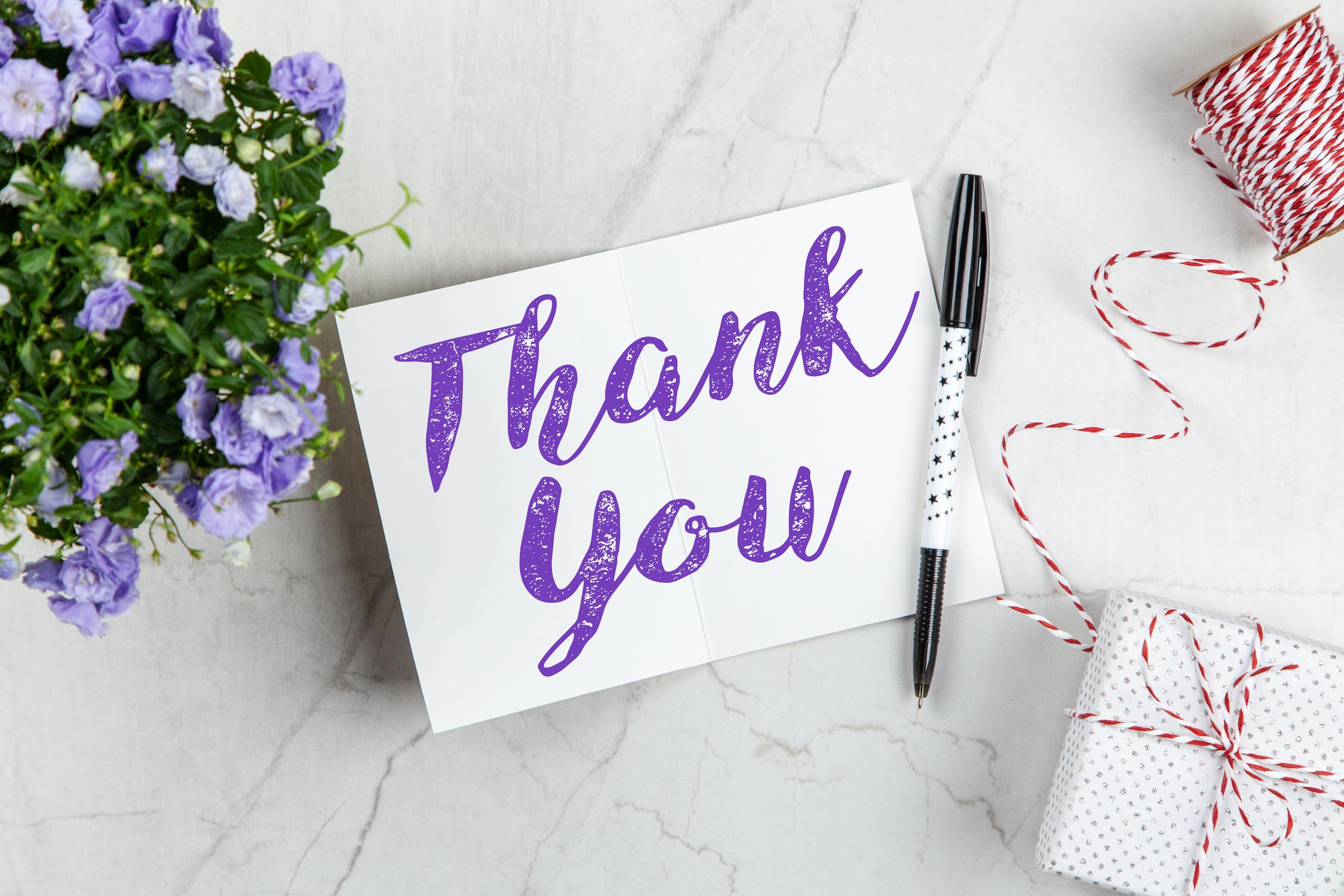 10